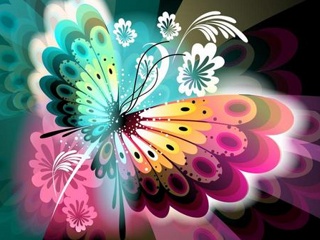 CENTRO DE ESTUDIOS DE BACHILERTAO LIC. JESÚS REYES HEROLESCEB 6/13
TEMA: INSTALACIÓN, USO Y MANIPULACIÓN DE LA COMPUTADORA.
ALUMNA: KARINA BEANEY MARTINEZ SANDOVAL
NO. DE LISTA: 31
PROFR.: JOSÉ ALEJANDRO LÓPEZ REYES
GRUPO: 302
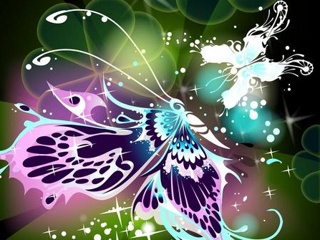 ¿CÓMO INSTALAR 
UNA COMPUTADORA?
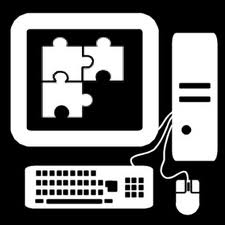 ¿CÓMO INSTALAR UNA COMPUTADORA?
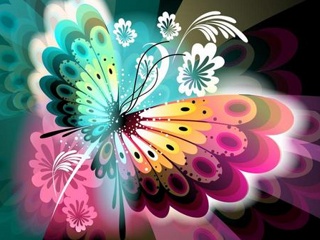 Desempaca con mucho cuidado los componentes del sistema, asegurándote de que el paquete (monitor, gabinete, teclado, ratón, bocinas, etc.) esté completo. 

Coloca el monitor y el gabinete (CPU) en una superficie firme, plana y nivelada.

Colócala en donde no esté expuesta a temperaturas extremas de calor o frío y cuidando de no obstruir las entradas de aire de la computadora, recuerda dejar por lo menos tres pulgadas de espacio en la parte trasera y superior del monitor para una buena y continua circulación del aire.
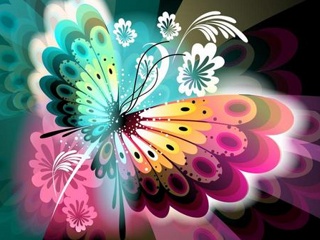 4. Con los cables provistos (extiéndelos completamente) haz las conexiones monitor-cpu, teclado-cpu, ratón-cpu y bocinas-cpu, asegurándote de que hayan quedado bien firmes. 

5. Conecta los cables de corriente del monitor, el gabinete (CPU) y las bocinas al regulador de voltaje o al toma corriente más conveniente.

6. Antes de prender la computadora, asegúrate de seleccionar el tipo de corriente eléctrica correcta (115 v) en la parte posterior del CPU.
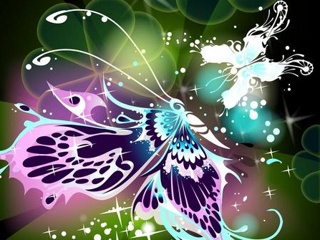 ¿CÓMO MANIPULAR UNA PC?
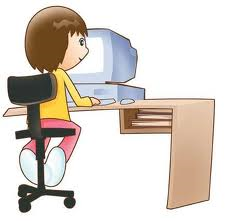 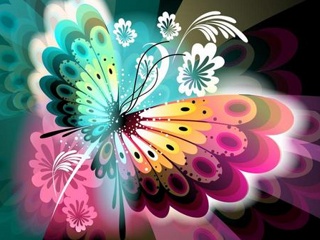 La manipulación de una computadora puede ser de diversas formas pero algunos de los principales pasos para ello son:

El regulador consta de un botón que al presionarlo transmitirá la energía a ésta.
El gabinete también cuenta con interruptor general (encendido/apagado) en la parte trasera,  todo gabinete contiene un botón de power y reset en la parte frontal o dependiendo del modelo del CPU.
El monitor se puede manipular de manera exterior con botones que configuran el contraste, el brillo la apariencia, tamaño de la pantalla, etc. encontrados en un botón llamado menú y otro más de encendido y apagado.
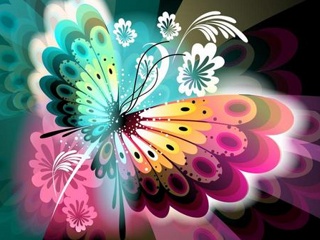 El mouse o ratón esta constituido por dos botones, un primario (izquierdo)y un  secundario (derecho); además éste podrá moverse con toda libertad.

Usando el puntero del “mouse” señalamos lo que queremos hacer.

Al hacer clic en el botón de la izquierda del mouse le decimos a la computadora que haga algo y con el derecho, muestra las acciones que se podrán realizar.
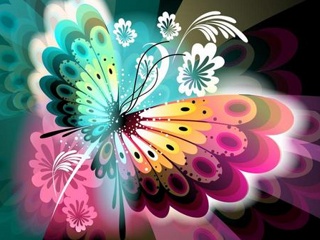 El teclado  se divide en numérico, alfanumérico, teclas funcionales y direccionales,  cada una de ellas al ser oprimidas te servirá para diferentes funciones primordiales.

Algunas de las teclas más importantes son: SPACEBAR (dar espacios), ENTER (bajar a la siguiente línea o seleccionar algo), NUMLOCK (activar el teclado numérico), BACKSPACE (dar espacio) y BLOQ MAYÚS (activar las mayúsculas).
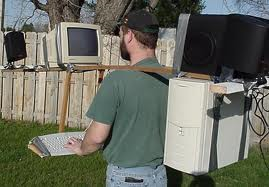 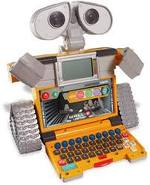 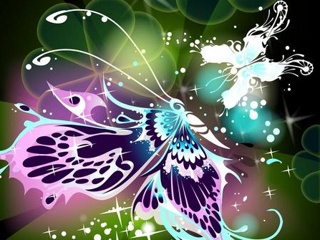 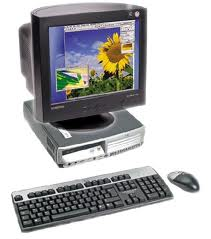 ¿CÓMO USAR AL OREDENADOR 
POR PRIMERA VEZ?
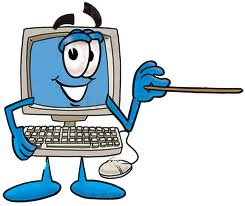 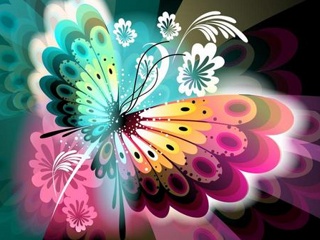 Teniendo instalado el ordenador debes de encender el modem, posteriormente el gabinete y por último el monitor, para poder emplearla; algunos de los usos más importantes que tienes que saber son:
BUSCAR/SELECCIONAR UNA ARCHIVO O PROGRAMA.
A través del botón INICIO buscamos el programa o archivo que queremos trabajar, para ello puedes escoger la opción accesorios o hacerlo directamente. 
Cuando se hace “clic” sobre un ícono, la computadora lo interpreta como una instrucción para abrir un programa o hacer algo.
Podemos abrir más de un programa para trabajar simultáneamente con ellos.
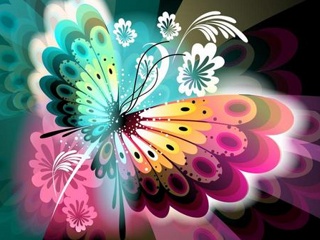 MANEJAR LAS VENTANAS.
Los programas corren dentro de un rectángulo llamado ventana, para poder modificarlas tienen en el extremo derecho tres encasillados: la rayita disminuye visualmente la ventana al máximo, el encasillado del medio nos permite reducir o ampliar la ventana a nuestro gusto y el encasillado de la X cierra el programa. 
 Utiliza la metáfora de las ventanas, para permitir correr varios programas a la misma vez. 
UTILIZAR LA BARRA DE HERRAMIENTAS.
 Al crear o abrir un documento puedes consultar BARRA DE HERRAMIENTAS, situada debajo de Barra de Menús, que servirán para proporcionarte atajos u opciones como: abrir, guardar,  copiar, fecha/hora, etc. ; recuerda que para esto debes sombrear la parte que desees modificar, dejando presionado el clic izquierdo.
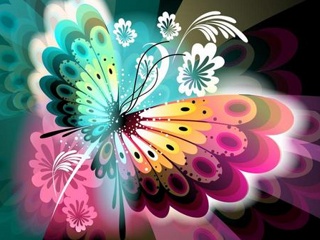 MANEJO DEL ESCRITORIO.
En la BARRA DE TAREAS se encuentra el área de notificaciones en la parte inferior de lado derecho, donde tú  podrás modificar la hora, volumen o simplemente accesos directos, y todo con tan solo dar un clic.
De lado inferior izquierdo de la barra de tareas, está el botón de INICIO, el cual al dar un clic te brindará los programas o accesorios de Windows.
Los ICONOS son  pequeños dibujos situados a la izquierda del escritorio, quienes son programas con ciertas aplicaciones.
Para poder crear un acceso directo a cierto programa, das clic derecho en el icono y luego seleccionas “crear acceso directo”.
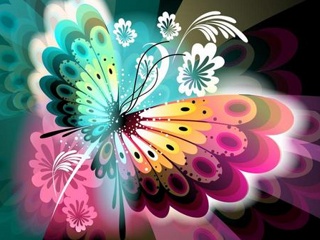 CREAR, BORRAR Y GUARDAR CARPETAS.
Puedes crear carpetas con solo hacer clic derecho en el escritorio de Windows, después “nueva carpeta”  y nombrarle como desees.
Para borrar alguna carpeta o aplicación selecciona dicha cosa y presiona SUPR, saldrá un cuadro de dialogo  preguntándote si quieres enviarla a papelera y dirás que sí.
Para guardar un documento debes crear primero la carpeta, posteriormente,  lo abres , haces clic en archivo, luego en guardar como…, das doble clic en la carpeta que deseas, colocas un nombre y oprimes la opción guardar.
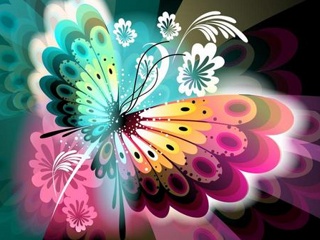 PERSONALIZAR  LA PANTALLA.
Para poder realizar las modificaciones que necesites en tu pantalla, comienzas por dar clic derecho en la parte centro del escritorio.

Te diriges a propiedades, donde encontrarás  5 opciones (temas, escritorio, protector de pantalla, apariencia y configuración),  cada una para personalizar el ambiente de la misma, de acuerdo a tus gustos o preferencias; obviamente para poder seleccionarlo das clic en la opción correspondiente para después dar uno en “aceptar”.
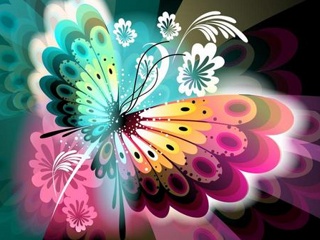 BIBLIOGRAFÍA
INSTALACIÓN DE UNA COMPUTADORA:
http://www.mailxmail.com/curso-manual-soporte-tecnico/como-instalar-computador
MANIPULACIÓN DE UNA PC
http://biblioteca.sagrado.edu/instrucciones/Autotutoriales/BasicPC_files/frame.htm
¿CÓMO USAR UN ORDENADOR  POR 1ERA VEZ?
http://www.mailxmail.com/curso-usar-computadora-ordenador